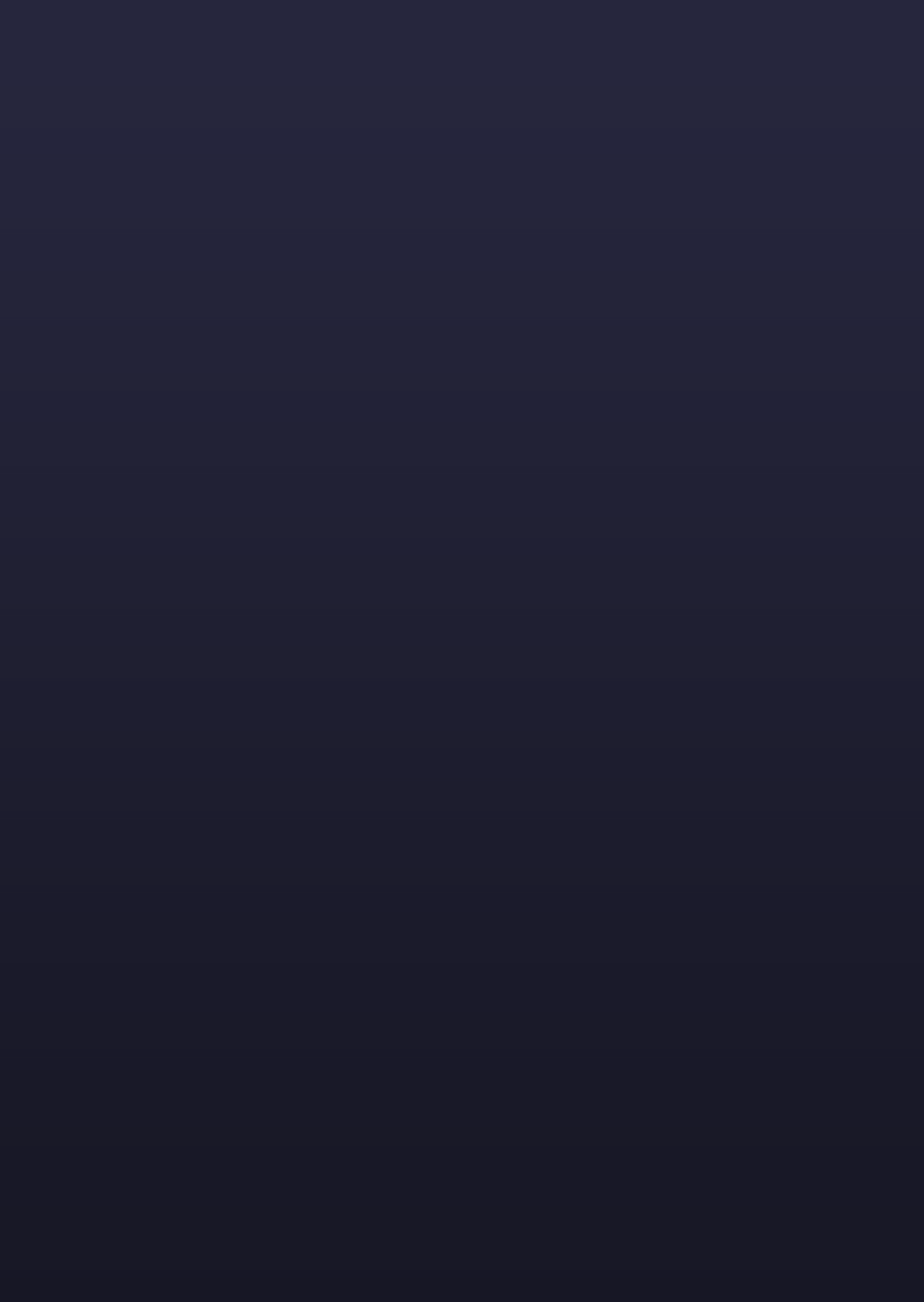 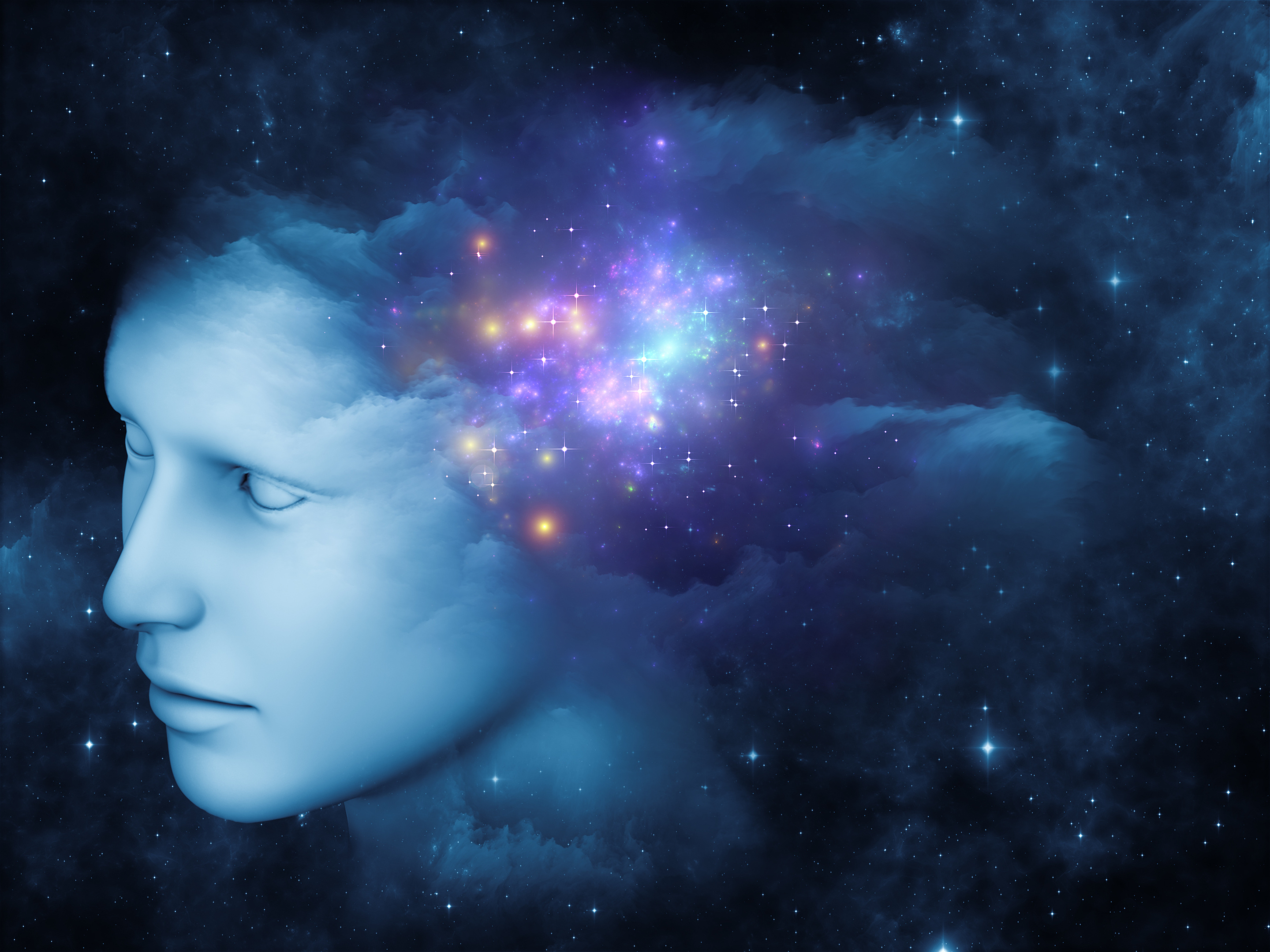 PORUCHY VĚDOMÍ A AKUTNÍ STAVY
MUDr. Renata Slaná
VĚDOMÍ
Důsledek nervových funkcí , které umožňují přijímat ze zevního prostředí podněty, tyto informace zpracovat, ukládat ve formě paměťových stop a přiměřeně na ně reagovat

Vigilita- bdělost-schopnost adekvátně reagovat na změny vnějšího prostředí
       fyziologická změna vigility- spánek
       porucha vigility- kvantitativní poruchy vědomí

Lucidita-jasnost vědomí- schopnost uvědomění sama sebe , a poznatky z okolí správně interpretovat
       porucha lucidity – kvalitativní poruchy vědomí
VĚDOMÍ
Biologická podmínka – bdělost
Normální funkce obou mozkových hemisfér a ascendentní retikulární formace,
dobře fungující percepce (smysly,interoreceptory, vestib. aparát …)
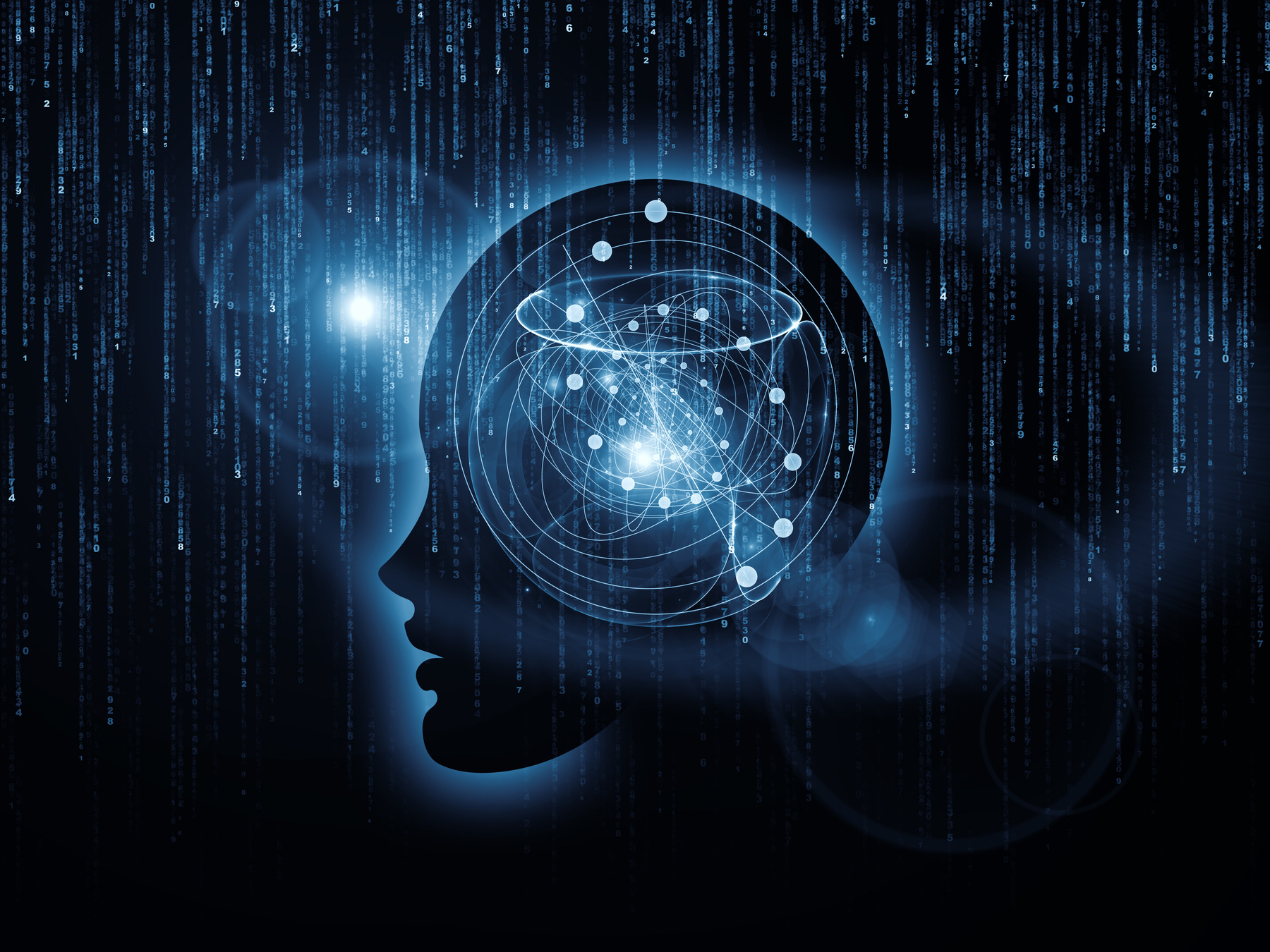 KLASIFIKACE PORUCH VĚDOMÍ
Kvantitativní poruchy vědomí
somnolence, sopor, kóma
synkopa, apalický syndrom- vigilní kóma, 
smrt mozku

Kvalitativní poruchy vědomí
zmatenost( amence), delirium, mrákotné stavy( obnubilace)
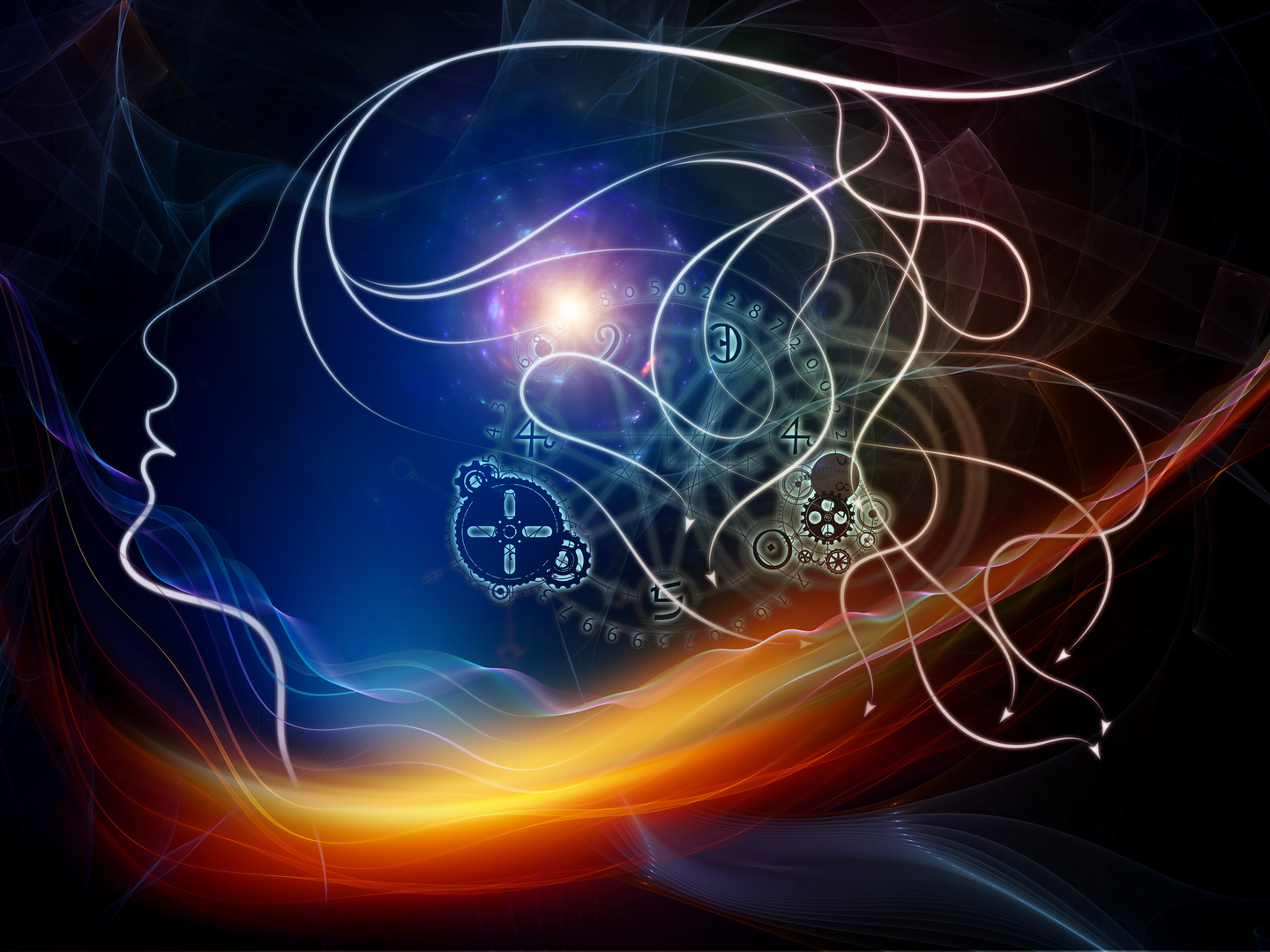 KVANTITATIVNÍ PORUCHY VĚDOMÍ
Somnolence: pacient usíná– probuditelný oslovením
Sopor: pacient reaguje na bolestivý podnět
Kóma: chybí korová aktivita, pacient nereaguje na vnější podněty, jen reflexní reakce mozkového kmene
Synkopa: krátké bezvědomí, globální mozková hypoperfuze
Apalický syndrom: porucha uvědomování si sebe sama a svého okolí ( nerozumí řeči, nemluví, inkontinence, EP záchvaty, dystonie,spasticita …)
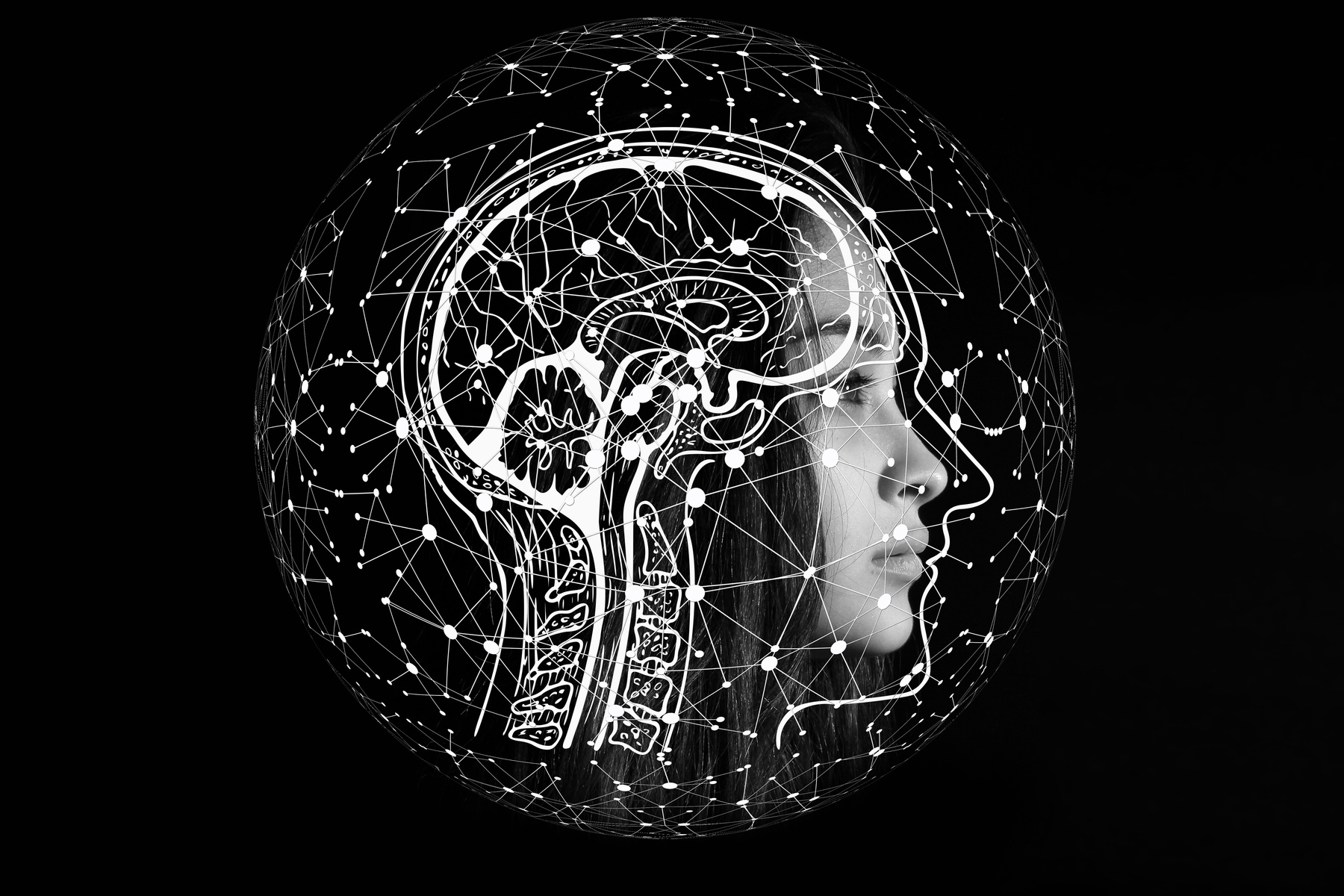 KVALITATIVNÍ PORUCHY VĚDOMÍ
Amence: zmatenost, desorientace místem, časem, osobou, amnezie na dobu amence
Delirium : organická duševní porucha,halucinace sluchové, zrakové, kinestetické , desorganizace myšlení, spánku, časem, místem, osobou, abnormní PM aktivita ( děti s horečkou)
Obnubilace ( mrákotný stav): náhlá ztráta a návrat vědomí, amnesie na stav (např. somnambulismus)

U malých dětí prakticky neodlišitelné
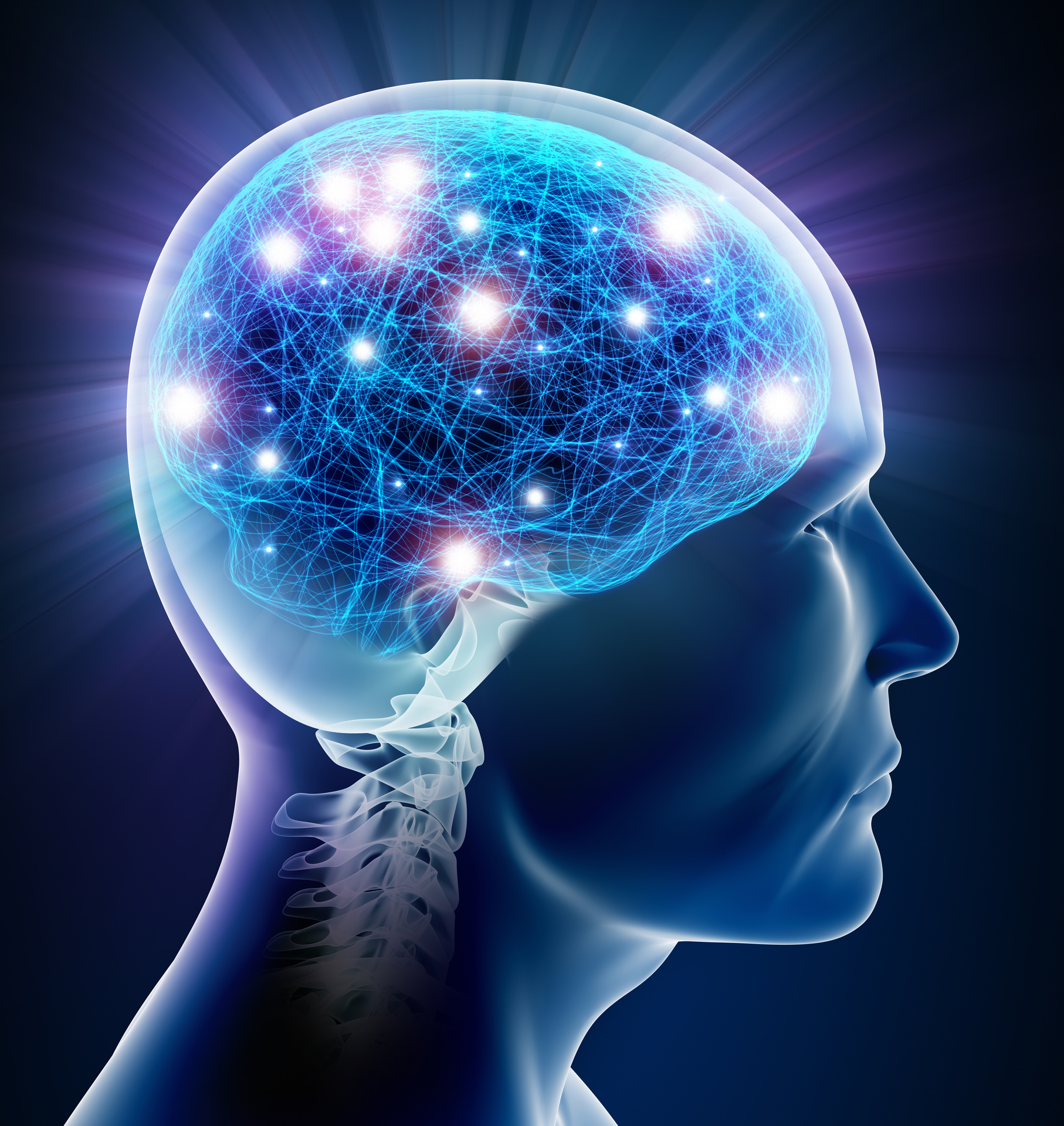 PŘÍČINY PORUCHY VĚDOMÍ
Primární poškození
trauma mozku
cévní mozkové příhody 
záněty
hypoxie
intoxikace
tumory…
Sekundární poškození
edém mozku- ICH předchází nebo následuje
syndrom nitrolební hypertenze
Smrt mozku
DIAGNOSTICKÝ POSTUP
Zajištění vitálních funkcí - ABC ( airway , breathing, circulation)
Léčba EP záchvatu
Laboratoř –glykemie , Astrup, laktát, elektrolyty , atd
Interní vyšetření- EKG, dechy, teplota, Tk, břicho
Neurologické vyšetření- GCS, ložiskové příznaky 
CT mozku, ev. MR CNS
Rozšířená biochemie,toxikologie , EEG , oční pozadí ,RTG plic..
Rozšířená anamnéza
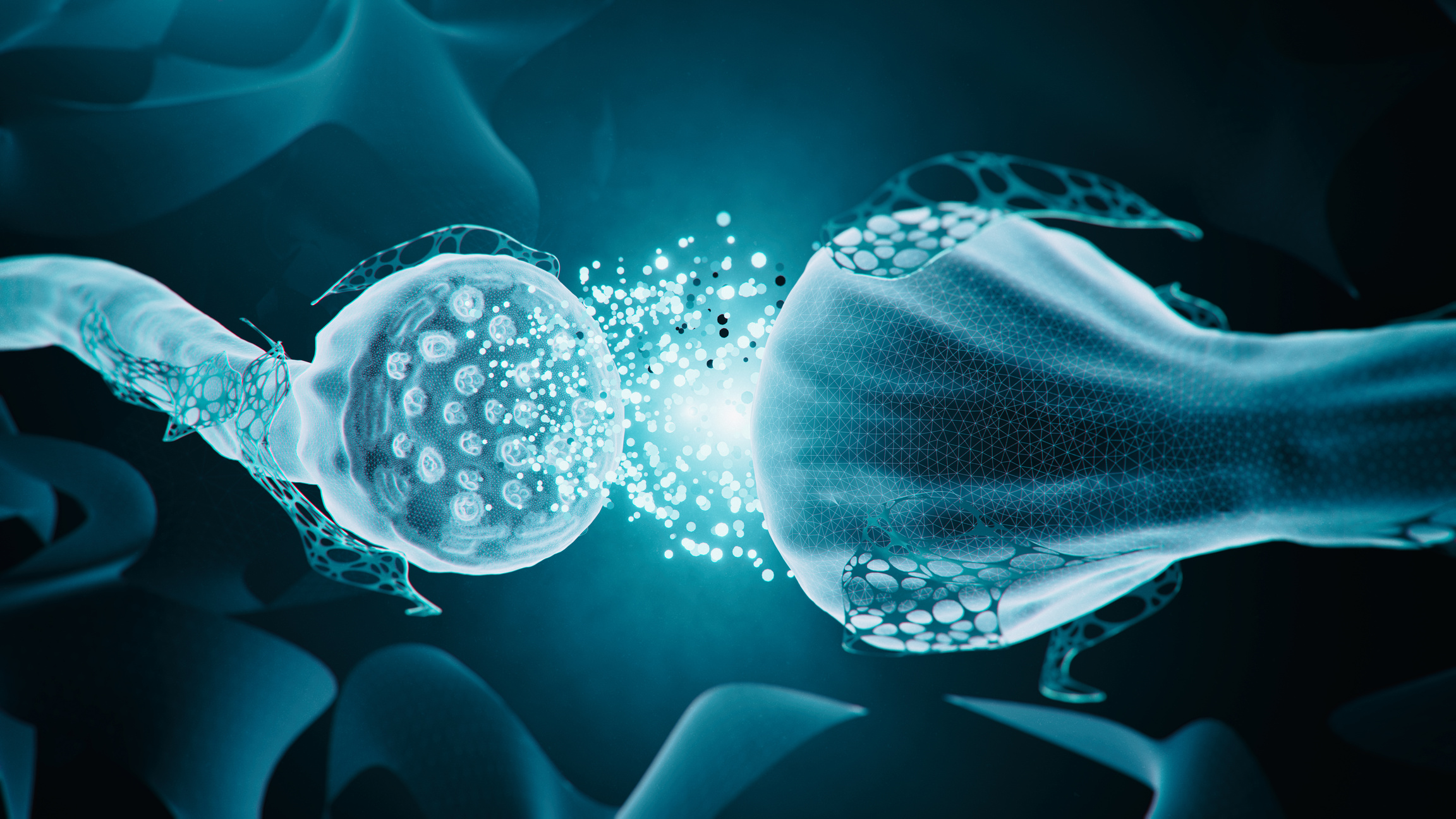 NEUROLOGICKÉ VYŠETŘENÍ PACIENTA V BEZVĚDOMÍ
Glasgow Coma Scale   13-15bb lehká porucha vědomí                                           9-12bb středně težká                                            8 a méně   těžká porucha vědomí                                            3-4 kritická 
Vyšetření kmenových reflexů – nepodmíněné rr, nevyžadují spolupráci pacienta
Vyšetření hybnosti- na bolestivou stimulaci 
Zhodnocení topiky poruchy vědomí-kraniokaudální deteriorace
Pátrání po příčině poruchy vědomí
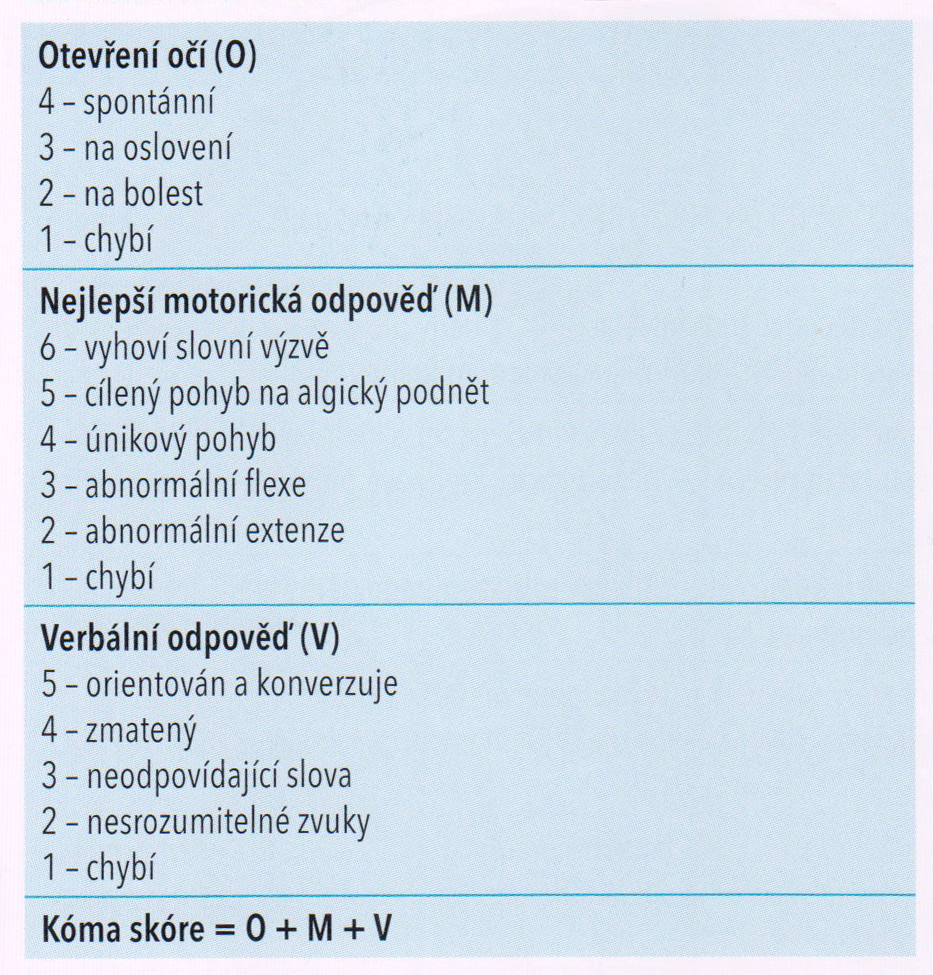 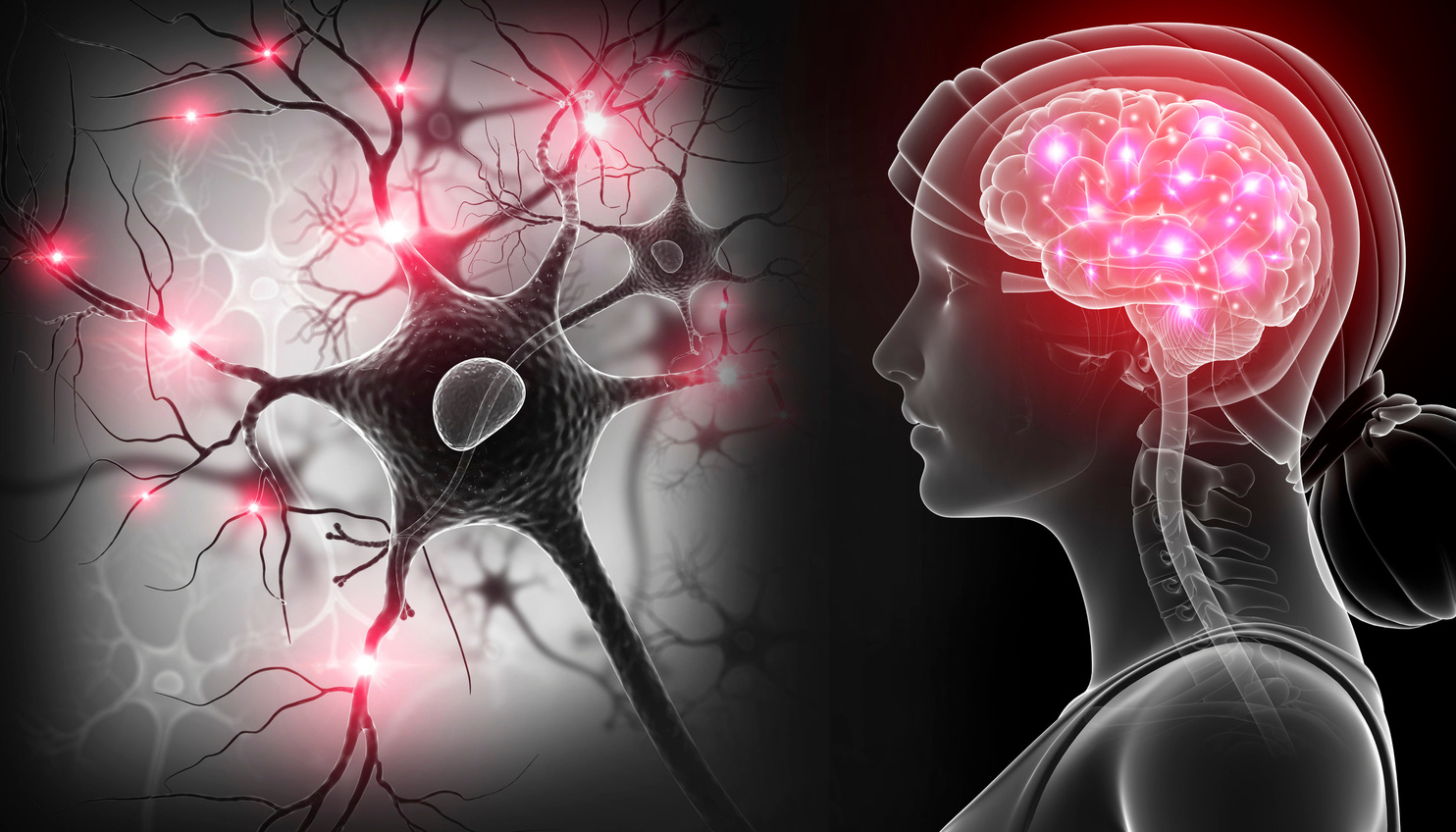 Škála pro určení stupně poruchy vědomí
GLASGOW COMA SCALE
Kršek, Pavel, Základy dětské neurologie, Galén, 2021, ISBN 978-80-7492-510-8, str.127,tab.8.2
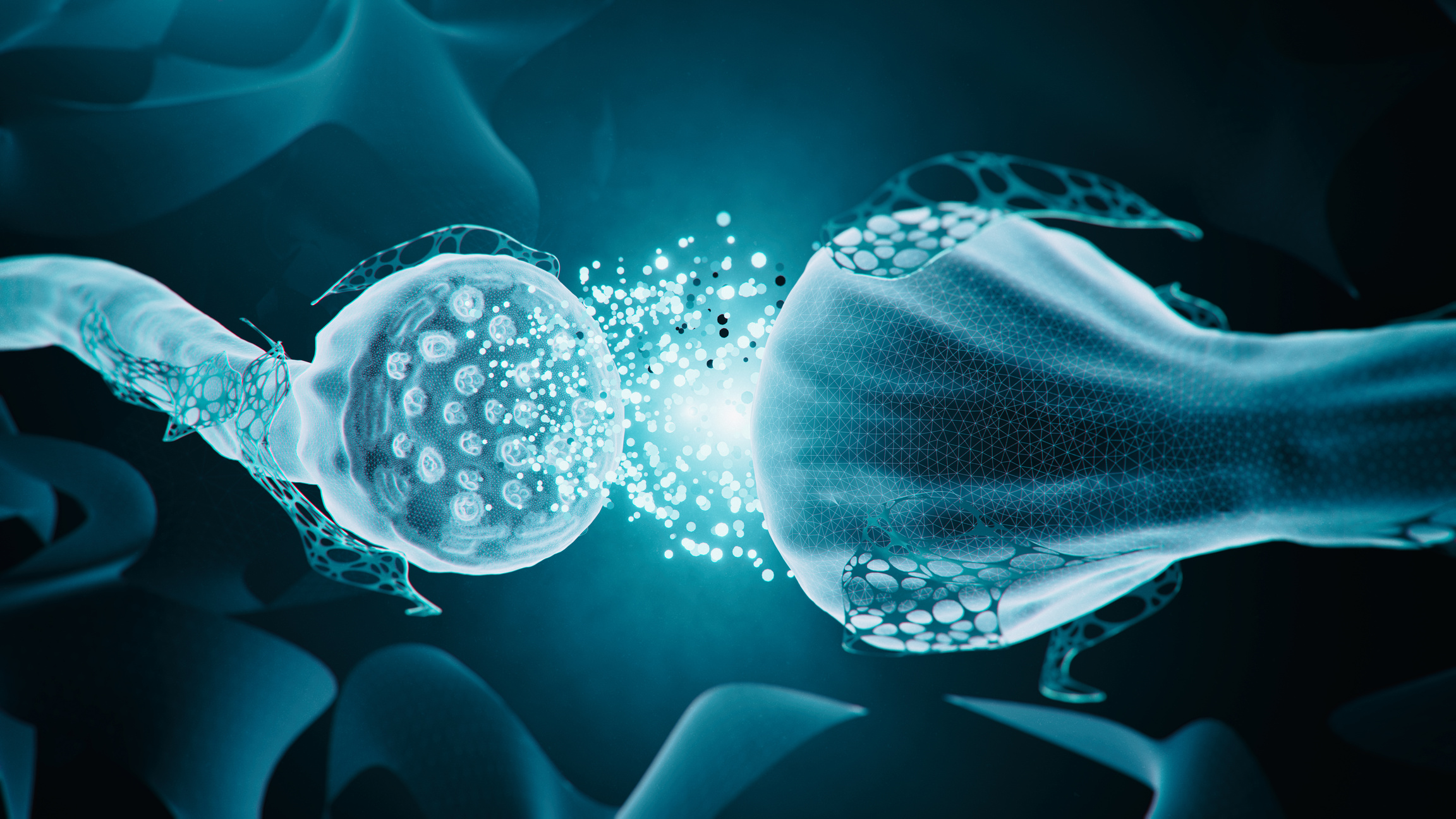 EDÉM MOZKU
Vasogení  - v prvních hodinách  po traumatu  mozku zvýšený průnik  proteinů přes stěnu endotelových buněk kapilár do extracelulárního prostoru
Cytotoxický  - únik intracelulárních metabolitů  do extracelulárního prostoru- při hypoxicko-ischemickém poškození – vede k buněčné smrti
Intersticiální edém – resorpce liquoru z komorového systému  do periventrikulárního prostoru – při hydrocefalu  se zvýšeným  komorovým tlakem
Hypoosmotický edém- hromadění vody v astrocytech  - při hyponatrémii
INTRAKRANIÁLNÍ HYPERTENZE
Intrakraniální objem 
    80% mozkový parenchym
    20% krev v tepnách, žilách, likvor
Objem intrakraniálního prostoru konstantní- po uzávěru VF 
Zvýšení IC tlaku sníží průtok krve mozkem … ischemie, infarkt
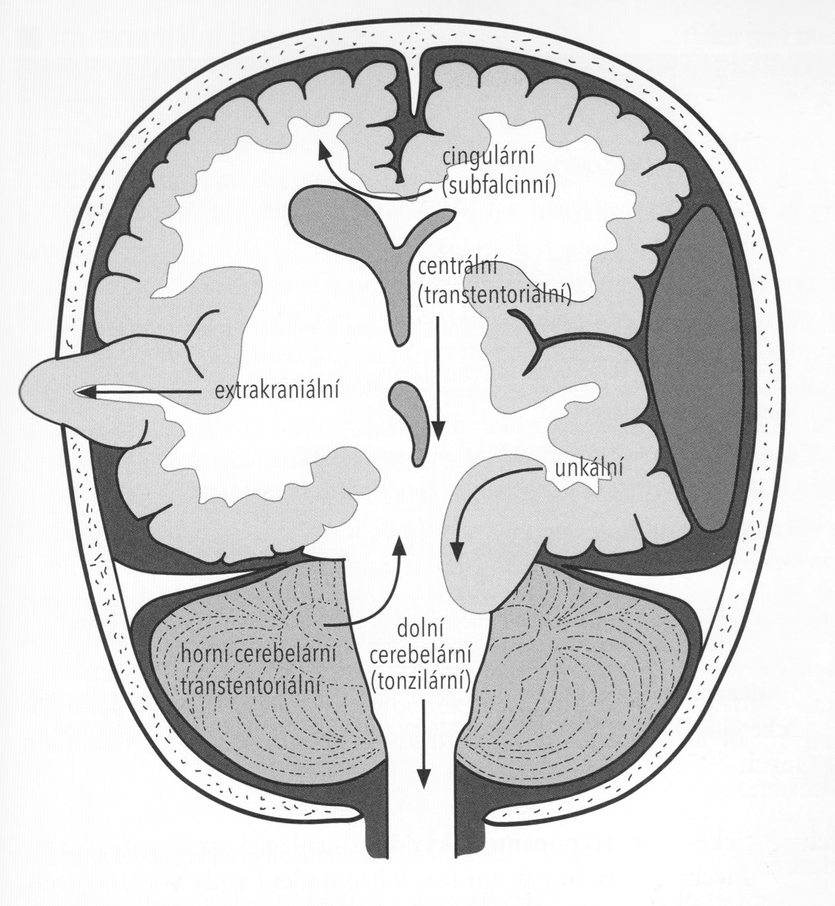 TYPY HERNIACÍ MOZKU
Kršek, Pavel, Základy dětské neurologie, Galén, 2021, ISBN 978-80-7492-510-8, str.129,obr.8.3
INTRAKRANIÁLNÍ HYPERTENZE – PŘÍZNAKY
Kojenci - chudý nález , neprospívání,  rozestup švů, vyklenutí VF, zvětšení OH
    příznak zapadajícího slunce 

Starší děti, adolescenti – bolest hlavy, zvracení, diplopie, ztuhnutí šíje, podrážděnost, zmatenost, změny chování 
   Porucha vědomí 
   Městnání na očním pozadí – u kojenců často chybí

   Okcipitální konus- dilatované zornice, hyperventilace, nepravidelné dýchání ,     
   hypertenze, bradykardie, smrt
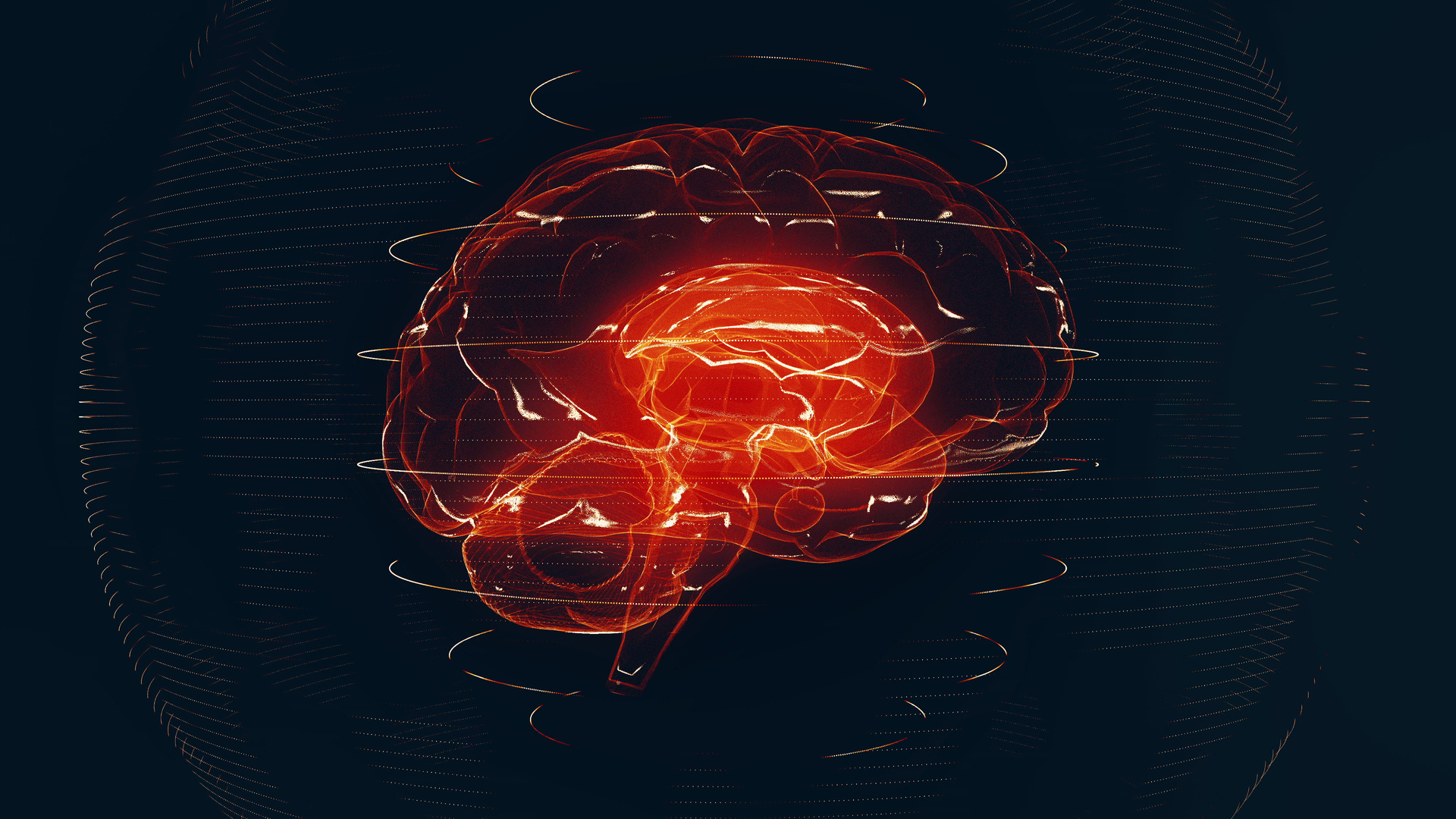 Eliminace příčiny bezvědomí 
snížení ICH, korekce metab. poruch, eliminace toxinů..
Symptomatická léčba 
stabilizace vitálních funkcí- respirace, oběh, léčení bolesti, teploty..
LÉČBA
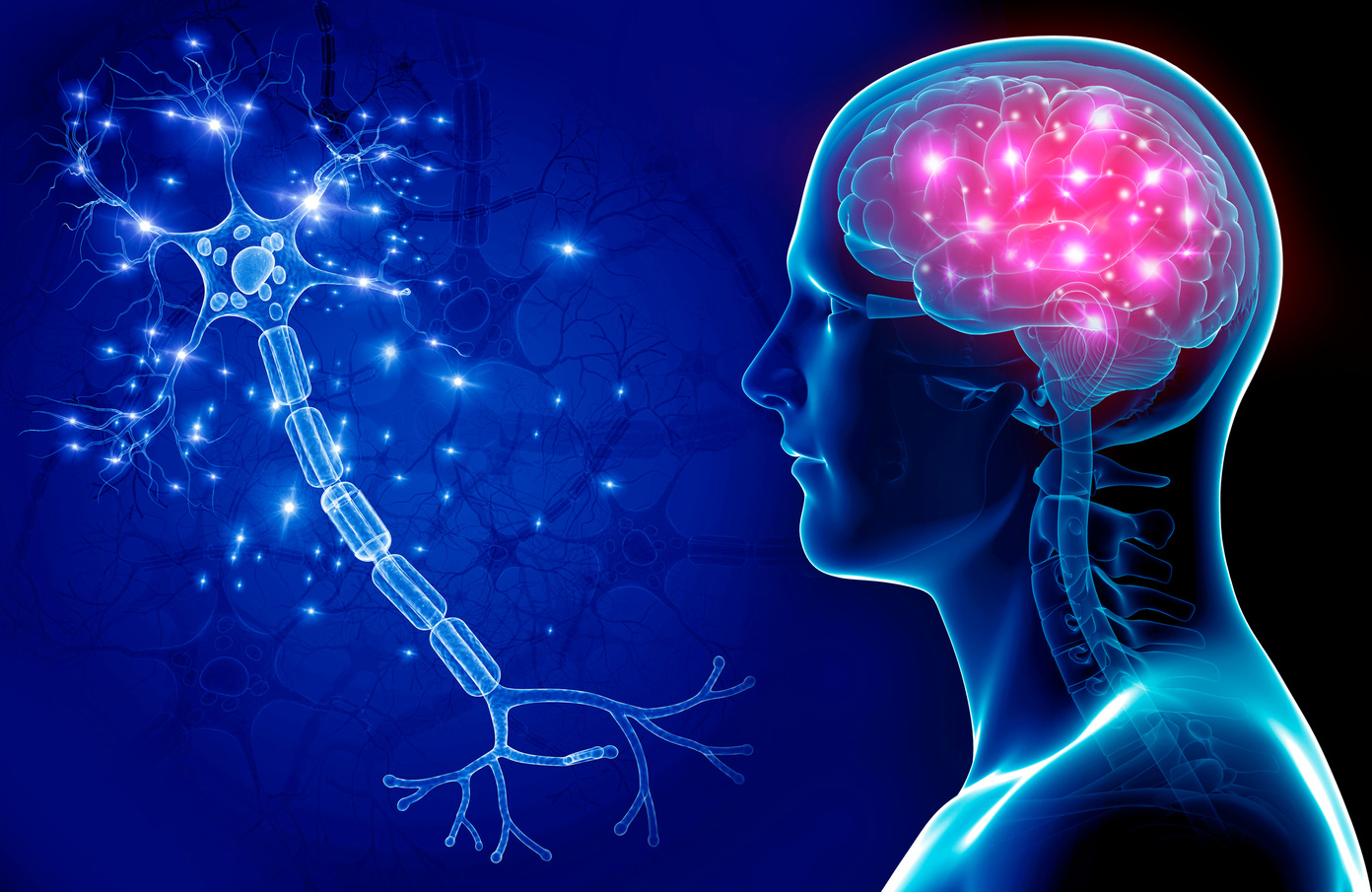 SMRT MOZKU- KLINICKÉ PŘÍZNAKY
Ireverzibilní ztráta všech mozkových funkcí
Hluboké bezvědomí, GCS 3
zornicová, korneální , vestibulookulární areflexie, 
Apnoe
Absence motorických projevů na algický podnět v inervaci hl.nn. – n.V
Absence kašlacího r. , rce na hluboké odsávání
Vyloučeno ovlivnění tlumícími, relaxačními léčivy, podchlazení, intoxikace, metabolický nebo endokrinní rozvrat
SMRT MOZKU- VYŠETŘENÍ
1 z vyšetření: Angiografie mozkových tepen nebo CT- angiografie,mozková perfuzní scintigrafie, TCD, BAEP
U dětí do 1 roku : 2 klinická vyšetření v odstupu nejméně 48 hodin 
Dg. Smrt , ukončena podpora životních fcí 
ev. indikace darování orgánů
INTRAKRANIÁLNÍ HYPERTENZE – PŘÍZNAKY
Opakování   -   Epileptický záchvat – první pomoc

Zajištění volného dýchání -  uvolnit oblečení , límec kolem krku atd.
Odstranit všechny nebezpečné předměty z okolí ,  podložit hlavu  pacienta k prevenci zranění
Nebránit křečím ani záškubům, nesnažit se rozevírat  čelisti, pokud jsou v křeči 
Pokud je  ordinováno lékařem , je  možné  podat   diazepam  v rektálním roztoku  nebo Buccolam  na sliznici  dutiny ústní 
Všímat si projevů záchvatu -  postavení očí,  lokalizace  křečí,  postavení  končetin, bezvědomí apod.. 
Meřit  dobu trvání záchvatu
SMRT MOZKU- VYŠETŘENÍ
Epileptický záchvat    přivolání RZP:
Záchvat trvající více než 5 minut
Opakování záchvatu do hodiny 
Jedná se o první záchvat v životě
Zranění při záchvatu
Těhotná pacientka  

Těhotná pacientka